Handleiding voor thuisgebruik
     
DE WEERWOORD-LESSEN
Elke Weerwoord-les is een PowerPoint. De tweede dia van de PowerPoint is voor jullie als ouders. Op deze tweede dia staat een verhaaltje met daarin onderstreept de moeilijke woorden die in de Nieuwsbegriptekst staan. De tekst gaat doelbewust over iets anders dan de tekst van Nieuwsbegrip. Zo voorkom je dat kinderen al weten waar de Nieuwsbegripstekst over gaat. Je leest de tekst voor en bij elk onderstreept woord klik je op de dia in de PowerPoint. Jullie kind ziet nu een plaatje, foto, tekening of uitleg van het onderstreepte woord. DE WOORDMUUR
Na het verhaal zie je de dia “woorden op de woordmuur”. Hier zien jullie de woorden nogmaals maar dan in relatie met een ander woord / andere woorden. Jullie bekijken en lezen deze woorden nadat je het verhaaltje hebt voorgelezen. Kies 2 woorden uit die jullie de komende week extra gaan oefenen. Misschien lukt het om ze uit te printen. Anders laat je je kind de woorden overschrijven en een tekening erbij maken. Plak het woord op de koelkast of op de muur. Laat het woord vaker terugkomen in gesprekken en gebruik het woord soms ook expres! Jullie kunnen er ook spelletjes mee doen. Op deze manier zal je kind het woord gemakkelijker onthouden en zelf gaan gebruiken.  

UITLEGFILMPJE
Wil je een demo-filmpje zien over het gebruik van weerwoord? Kijk dan hier: https://youtu.be/E8FCTOHToDM Spelletjesideetjes vind je hier: https://weerwoord.kentalis.nl/consolideerspelletjes

Samengevat:
1) Start de PowerPoint van Weerwoord. 
2) Print de tweede dia uit zodat je deze kunt voorlezen. 
3) Klik tijdens het voorlezen bij elk onderstreept woord op de dia. 
4) Bekijk en praat samen over de woorden voor de woordmuur.
5) Kies er 2 die je deze week extra gaat oefenen
6) Print ze uit of laat jullie kind de woorden overschrijven
7) Gebruik de woorden regelmatig de komende week.

VRAGEN?
Mail ons gerust bij vragen: weerwoord@kentalis.nl
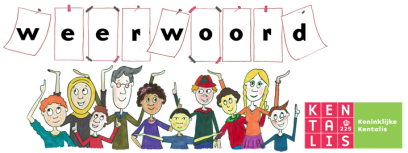 Filmpje voor thuisgebruik
https://www.youtube.com/watch?v=E4S5B-Wtmvs
Semantisatieverhaal:Zijn jullie wel eens op Schiphol geweest? Voor Corona kwam ik daar jaarlijks, ieder jaar. Als ik terugkwam van vakantie. Mijn vliegtuig ging daar dan landen, vanuit de lucht op de grond komen. Er zijn ook mensen die elk weekend naar Schiphol gaan. Zij gaan daar naar toe om naar de vliegtuigen te kijken. Dat noem je vliegtuigspotten (extra klik). Ik heb een oom die dat ook doet. Hij organiseerde, hij regelde voor Corona regelmatig reisjes naar Schiphol. Vaak om een bepaald soort vliegtuig te zien. De soort is de dieren of dingen die bij elkaar horen. Mensen gingen dan met hem mee om uren op een speciale plek te wachten tot het bijzondere vliegtuig te voorschijn kwam uit de wolken. Te voorschijn komen is zich laten zien. Superblij waren ze dan. Deze mensen houden ook heel nauwkeurig bij,  welke vliegtuigen ze allemaal al gezien hebben. Bijhouden is iets opschrijven om het niet te vergeten. Ik ben vorig jaar een keer met mijn oom mee geweest. Ik vond het eigenlijk best saai. Ik moest heel lang wachten. Maar toen eindelijk het speciale vliegtuig kwam moest ik van hem wel mijn oren beschermen. Beschermen is ervoor zorgen dat het goed blijft gaan met iets. Want een vliegtuig maakt zoveel lawaai dat je er misschien wel doof van kunt worden. Hebben jullie wel eens een heel hard geluid gehoord? Wat deed je toen?
[Speaker Notes: bijhouden: iets opschrijven om het niet te vergeten
organiseren: regelen
de soort: de dieren of dingen die bij elkaar horen
beschermen: ervoor zorgen dat het goed blijft gaan met iets
jaarlijks: ieder jaar
tevoorschijn komen: zich laten zien
landen: vanuit de lucht op de grond komen]
Mariët Bolding-KosterGerarda Das
Mandy Routledge
Francis Vrielink
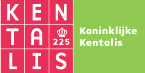 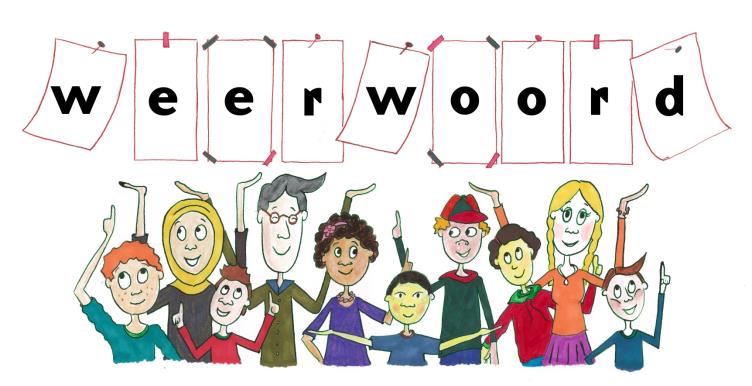 Week 4 – 26 januari 2021
Niveau B
jaarlijks
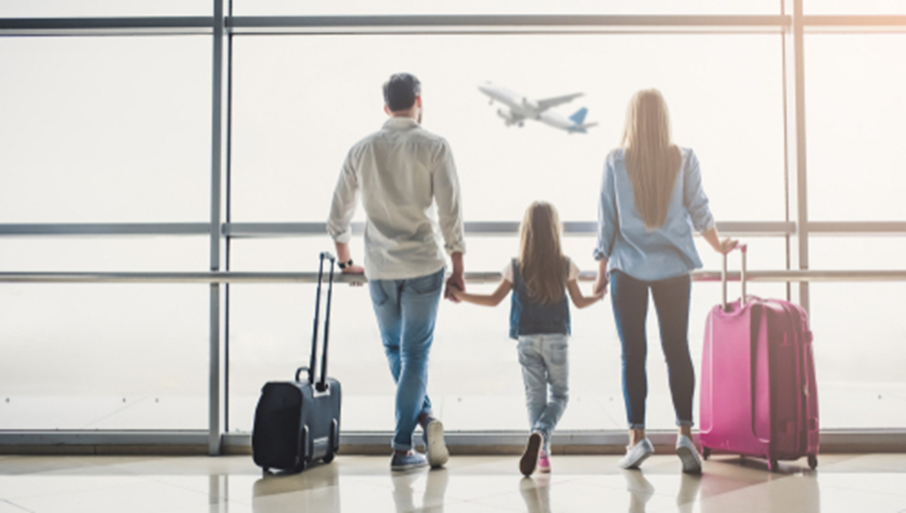 Scrabbleclub
Weerwoord
landen
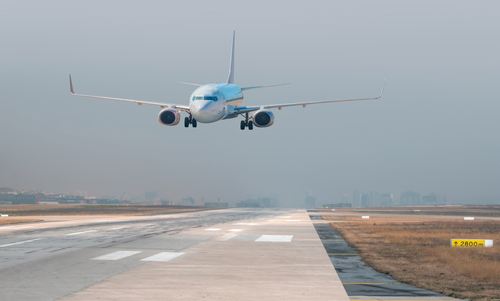 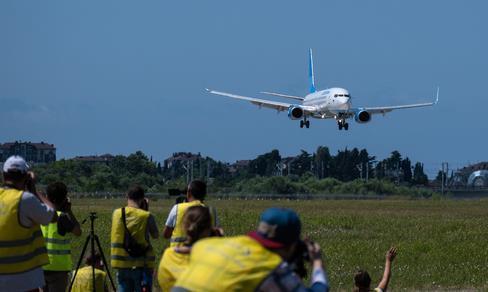 Vliegtuig spotten
organiseren
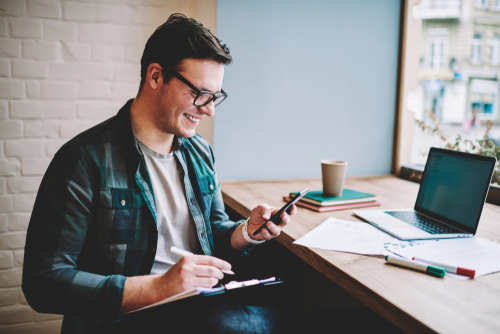 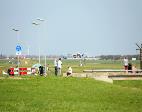 de soort
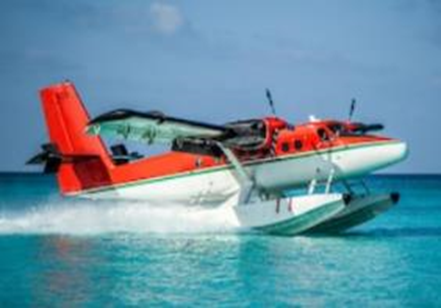 3
2
1
het watervliegtuig
te voorschijn komen
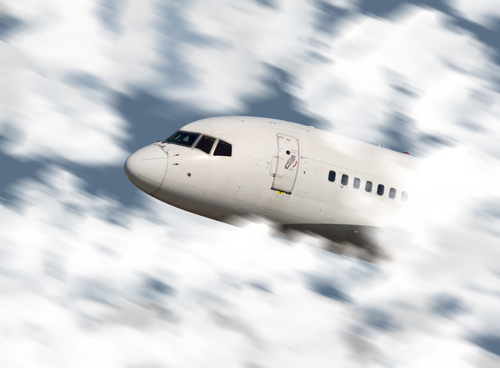 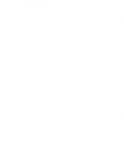 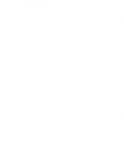 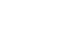 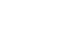 bijhouden
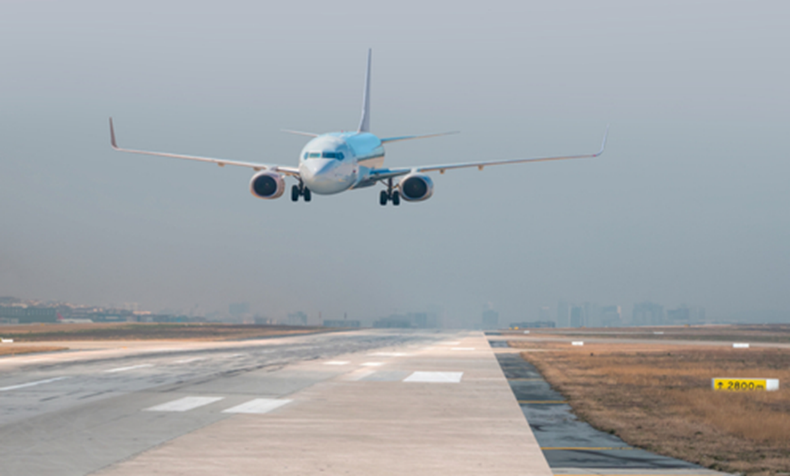 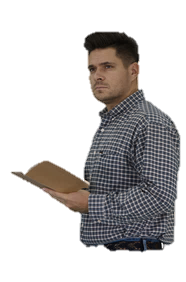 beschermen
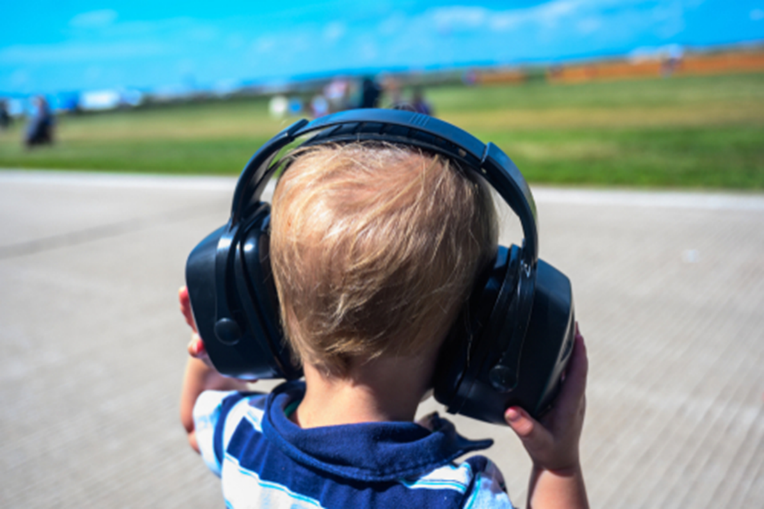 Op de woordmuur:
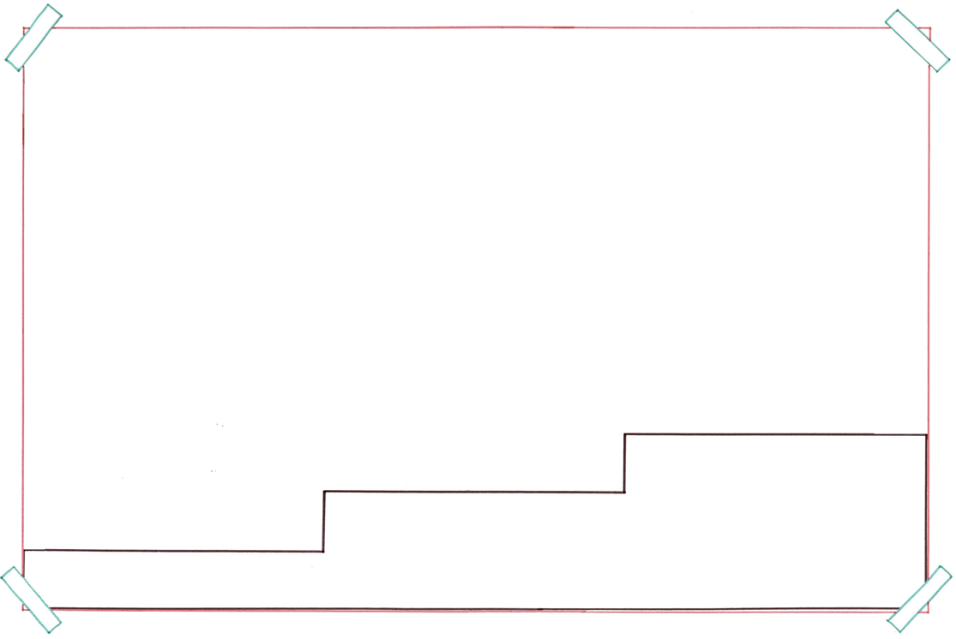 Ik kom jaarlijks op Schiphol als ik op vakantie ga.
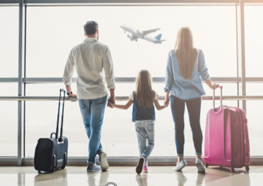 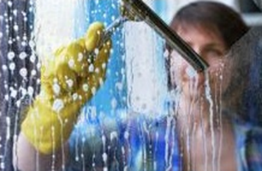 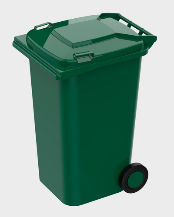 jaarlijks
maandelijks
= elk jaar
wekelijks
= elke maand
= elke week
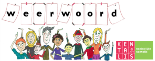 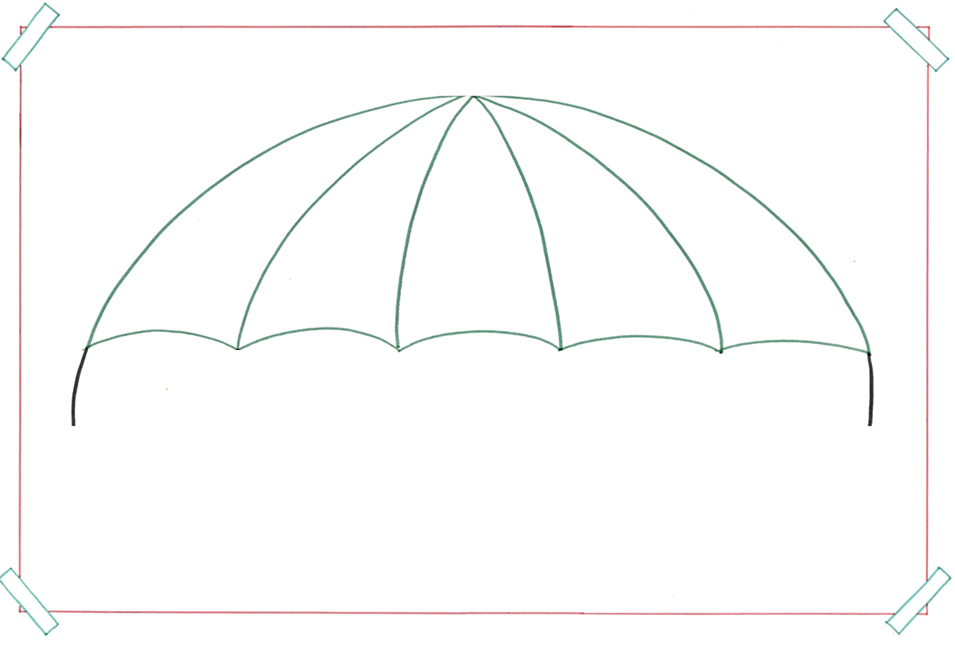 de soort
= de dieren of dingen die bij elkaar horen
het vracht-vliegtuig
het water- vliegtuig
het passagiers- vliegtuig
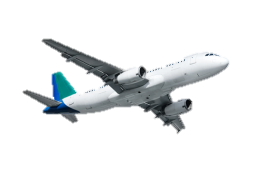 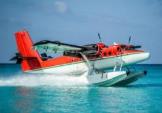 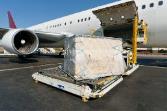 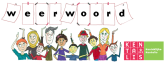 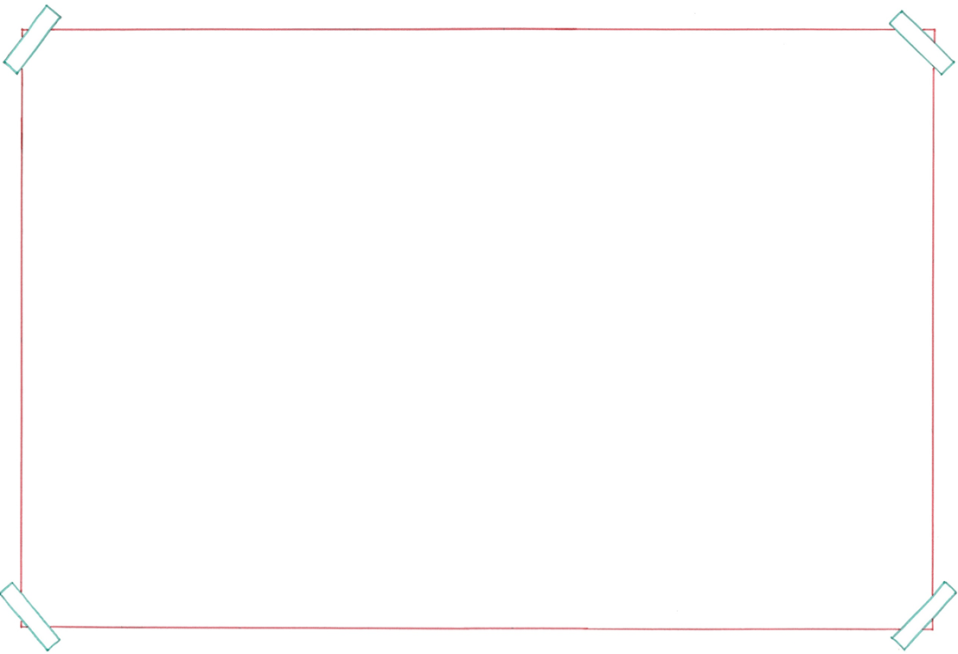 een lijstje bijhouden
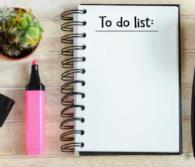 Te doen
bijhouden
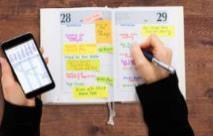 = iets opschrijven om het niet te vergeten
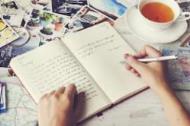 een agenda bijhouden
een dagboek bijhouden
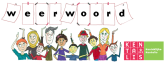 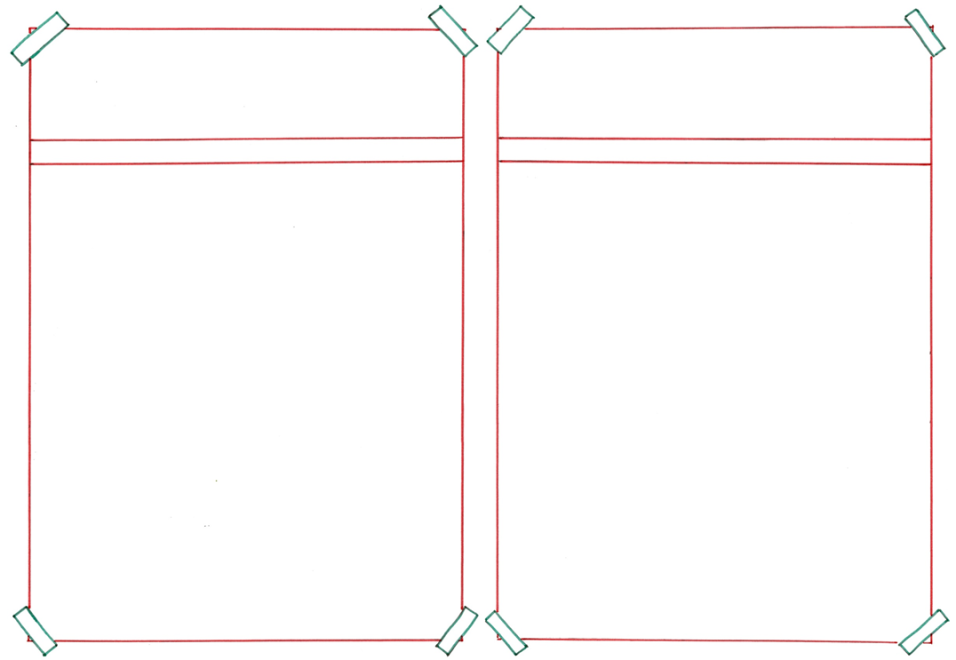 landen
opstijgen
= steeds hoger komen,
omhoog gaan
 
 
 
 


Het vliegtuig moet precies op tijd opstijgen.
= vanuit de lucht op de grond komen

 
 
 



Het vliegtuig zal veilig op de grond landen.
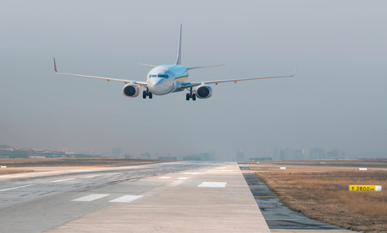 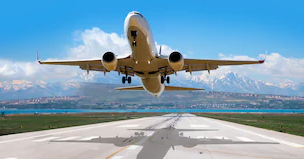 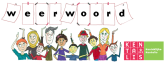 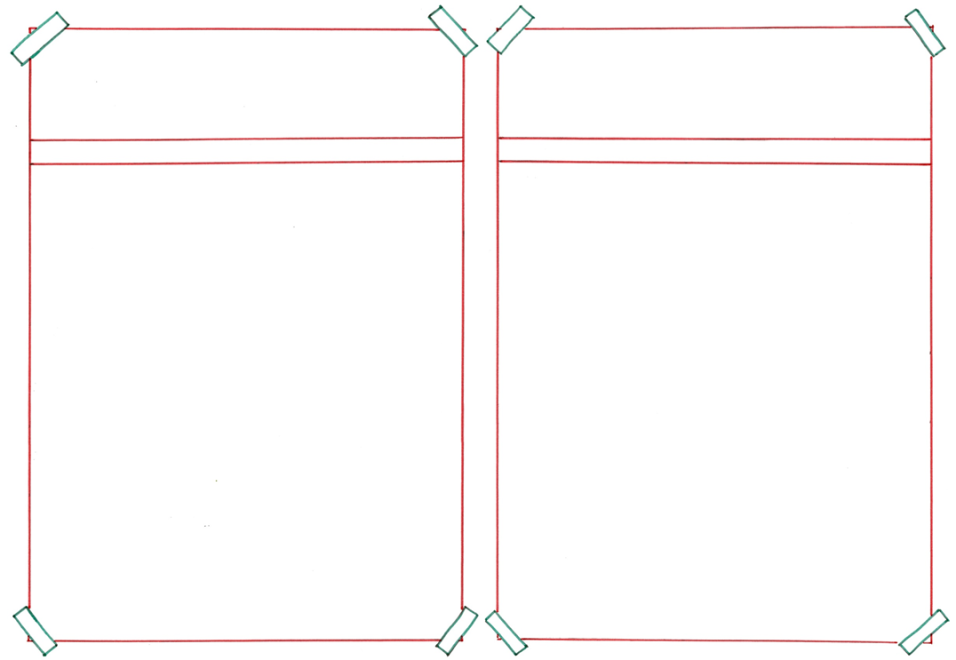 te voorschijn
verdwijnen
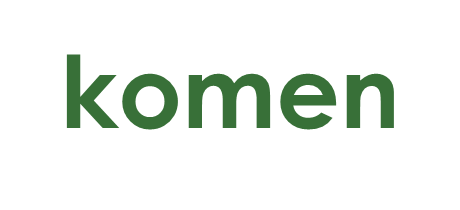 = zich laten zien

 
 
 
 
 

Het vliegtuig komt te voorschijn uit de wolken.
= er opeens niet meer zijn, weg zijn

 
 
 
 
  

Het vliegtuig verdwijnt in de wolken.
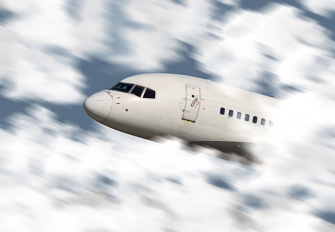 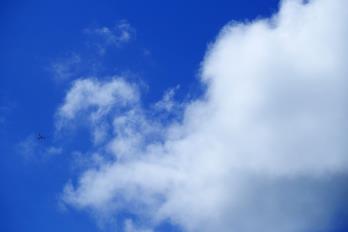 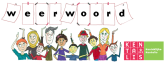 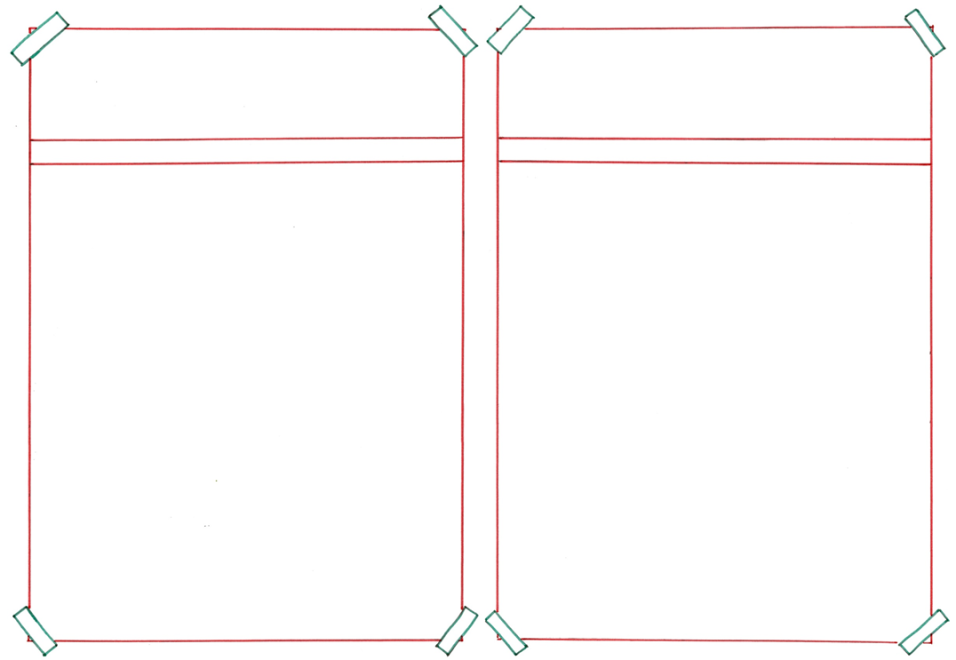 beschermen
risico lopen
= het gevaar van nadeel of verlies

 
  
 



Bij veel lawaai loop je risico op gehoorschade.
= ervoor zorgen dat het goed blijft gaan met iets

 
 
 
 
  Bij veel lawaai moet je
  je oren beschermen.
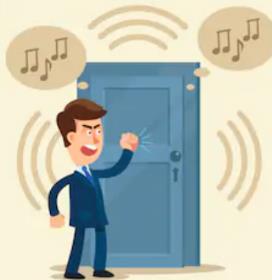 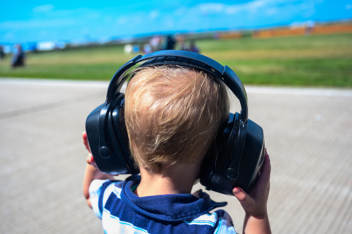 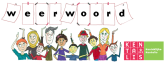 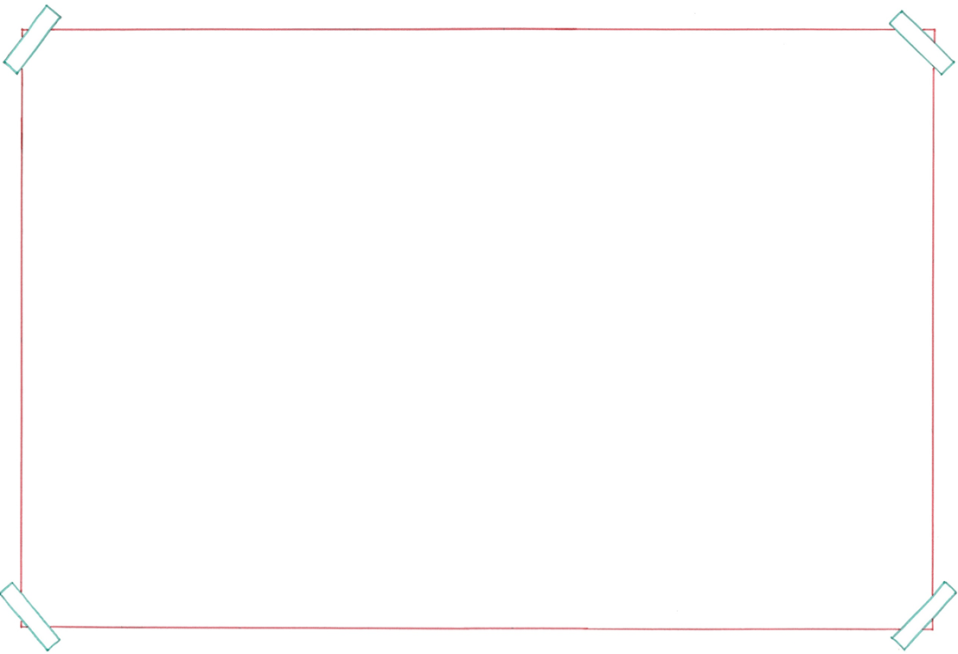 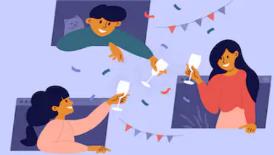 het feest
organiseren
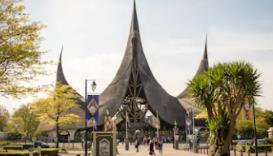 = regelen
het uitje
het schoolreisje
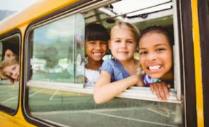 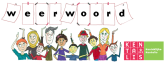 Om thuis te printen en te maken
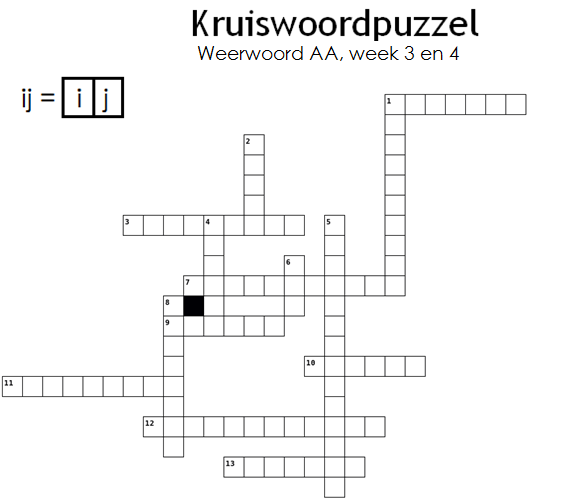 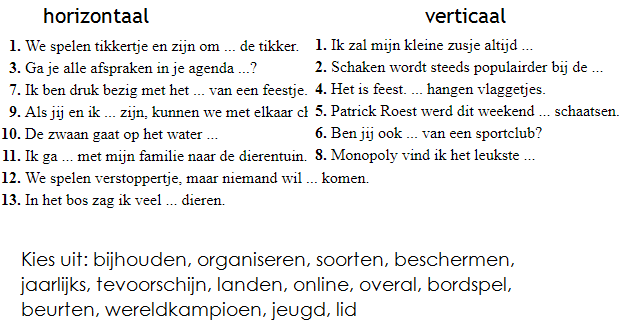 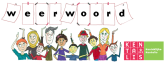